cours du 1° avril 2020
Ecoutons1° avril 2020
Serge Reggiani récite Baudelaire
"Enivrez-vous”.
Baudelaire, Le Spleen de Paris, XXXIII
Le poème en prose Enivrez-vous de Charles Baudelaire est tiré du recueil Le Spleen de Paris (sous-titré "Petits Poèmes en Prose"), édité en 1869 soit 2 ans après la mort de Baudelaire.
Serge Reggiani
né le 2 mai 1922 à Reggio d'Émilie (Italie)1 et mort le 22 juillet 2004 à Boulogne-Billancourt (France)2, est un acteur et un chanteur français d'origine italienne.
Il chante également Rimbaud, Boris Vian
"Enivrez-vous”.Baudelaire
Il faut être toujours ivre. Tout est là : c’est l’unique question. Pour ne pas sentir l’horrible fardeau du Temps qui brise vos épaules et vous penche vers la terre, il faut vous enivrer sans trêve.Mais de quoi ? De vin, de poésie ou de vertu, à votre guise. Mais enivrez-vous.Et si quelquefois, sur les marches d’un palais, sur l’herbe verte d’un fossé, dans la solitude morne de votre chambre, vous vous réveillez, l’ivresse déjà diminuée ou disparue, demandez au vent, à la vague, à l’étoile, à l’oiseau, à l’horloge, à tout ce qui fuit, à tout ce qui gémit, à tout ce qui roule, à tout ce qui chante, à tout ce qui parle, demandez quelle heure il est ; et le vent, la vague, l’étoile, l’oiseau, l’horloge, vous répondront : Il est l’heure de s’enivrer ! Pour n’être pas les esclaves martyrisés du Temps, enivrez-vous ; enivrez-vous sans cesse ! De vin, de poésie ou de vertu, à votre guise
Vos observations ?
Beatrice Savoia a annoncé des observations (après 15 h.) : “combien le confinement a modifié  les contenus ainsi que la façon de communiquer dans le monde  télévisé, notamment dans la publicité.”
Les langues des gestes barrièreshttps://umap.openstreetmap.fr/fr/map/gestes-barrieres_433984#3/45.27/48.87
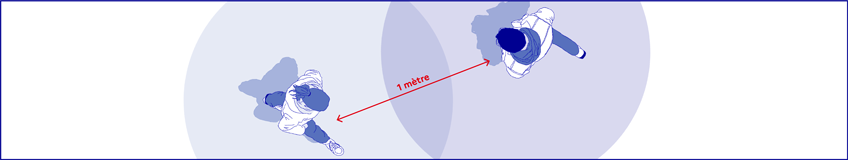 La distance sociale préconisée





Pour tenir la maladie à distance, restez à plus d’un mètre de distance les uns des autres
https://www.gouvernement.fr/info-coronavirus
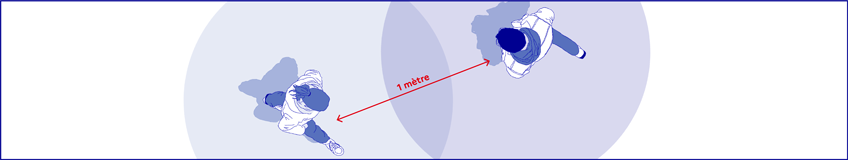 Français du MarocObservez les différences avec un regard culturel
Débat continu sur l’expression utilisée par le Président de la République française « Nous sommes en guerre » : expression appropriée ?
Dans un entretien au « Monde », la philosophe Claire Marin explique que la crise que nous vivons n’est pas une « guerre » mais une rupture, qui nous met à l’épreuve dans l’intimité de nos vies. 
L’expression « Nous sommes en guerre », utilisée par le président de la République, est-elle appropriée à la situation que nous vivons ?
A mon sens, il ne s’agit pas d’une guerre, parce qu’il n’y a pas d’ennemi. Nous sommes face à un phénomène qui s’inscrit dans la loi du vivant, laquelle se manifeste à la fois au travers de processus de création et de destruction. La maladie fait partie de la vie au sens biologique, comme la dégénérescence et la mort. Il n’y a pas d’ennemi quand il n’y a ni intelligence humaine ni intention de nuire. Il s’agit d’un phénomène biologique qui nous menace et nous met à l’épreuve, mais ce n’est pas une guerre.
Le Monde 24 mars 2020
« Nous sommes en guerre » : expression appropriée ?
Penser les maladies sur le modèle de la guerre, ce qui est courant, c’est se méprendre sur l’essence du vivant. Je ne suis pas sûre que cela aide ni à se la représenter ni à en comprendre le fonctionnement. D’autant plus qu’ici il s’agit non pas d’aller au contact, mais bien plutôt de l’esquiver comme un boxeur agile, qui refuserait de rendre les coups. Pour le moment, nous ne sommes pas en mesure de la détruire, ni par un traitement, ni par un vaccin, mais simplement d’essayer autant que possible de freiner sa propagation affolante. C’est très différent.
Le Monde 24 mars 2020
Emmanuel Macron  Depuis l'hôpital de guerre militaire de Mulhouse25 Mars 2020
Emmanuel Macron à Mulhouse
C'est en chef de guerre qu'Emmanuel Macron s'est posé mercredi à Mulhouse. Le chef de l'État, masque chirurgical pour la première fois sur le visage, a longuement martelé le vocabulaire qu'il avait déjà employé face à la nation lors de sa deuxième allocution. Le mot "guerre" est ainsi de nouveau revenu à plusieurs reprises pour appuyer ses propos. 

L’express, 26 mars 2020
Nouveau mot énoncé par M. Macron qui fait débat
Résilience
L'opération Résilience
Le président de la République annonce le lancement de l’opération Résilience, une nouvelle force militaire, distincte de Sentinelle :
Le Monde 25 mars 2020
« Résilience » selon vous ?
Mehdi : la paix
Alice : la possibilité de se remettre debout
Nicholas : continuer à faire des efforts pour obtenir des résultats
Benedetta : sortir/créer des ressources pour faire face à de nouvelles difficultés
Luca : quand une chose, une personne est endommagée sans jamais se casser. On tient toujours le coup.
Allocution du Président Emmanuel Macron à Mulhouse, aux côtés des femmes et des hommes mobilisés en première ligne pour protéger les Français du COVID-19.
[...] Mes chers compatriotes, je vous ai dit il y a quelques jours que nous étions engagés dans une guerre, une guerre contre un ennemi invisible, ce virus, le Covid-19 et cette ville, ce territoire porte les morsures de celui-ci. Lorsqu'on engage une guerre, on s'y engage tout entier, on s'y mobilise dans l'unité. [...] 
Dans cette guerre, il y a en première ligne l'ensemble de nos soignants, qu'ils interviennent à l'hôpital, en ville, dans les EHPAD, dans nos établissements accueillant des personnes en situation de handicap, dans les services à domicile, qu'ils soient médecins, infirmiers, ambulanciers, pharmaciens, aides-soignants.
https://www.elysee.fr/emmanuel-macron/2020/03/25/a-mulhouse-aux-cotes-des-femmes-et-des-hommes-mobilises-en-premiere-ligne-pour-proteger-les-francais-du-covid-19
Allocution du Président Emmanuel Macron à Mulhouse, aux côtés des femmes et des hommes mobilisés en première ligne pour protéger les Français du COVID-19.
[...] Je veux aussi saluer l’ensemble des femmes et des hommes qui sont en deuxième ligne et qui permettent à nos soignants de soigner, et au pays de continuer à vivre. Ce sont les femmes et les hommes qui transportent, qui hébergent, qui dépannent, qui nettoient, qui réparent. Ce sont nos agriculteurs, ce sont l’ensemble des femmes et des hommes qui sont dans le secteur de l’alimentation, des commerces de première nécessité, ce sont nos livreurs, nos caissiers et nos caissières, c’est tout ce peuple travailleur de France qui se bat, qui, je le sais, parfois, est angoissé, souvent pour eux-mêmes et leurs familles, mais permet au pays de vivre.
Allocution du Président Emmanuel Macron à Mulhouse, aux côtés des femmes et des hommes mobilisés en première ligne pour protéger les Français du COVID-19.
[...] Et il y a la troisième ligne, celles et ceux qui peuvent télétravailler ou rester à la maison, arrêter leur activité pour un temps ou qui y sont contraints parce que le secteur d’activité a fermé et qui contribuent aussi à l’effort de la Nation en restant chez eux, en respectant les règles de confinement qui ont été édictées par le gouvernement, en réduisant les contacts, en luttant contre la propagation du virus.
Allocution du Président Emmanuel Macron à Mulhouse, aux côtés des femmes et des hommes mobilisés en première ligne pour protéger les Français du COVID-19.
[...] Chacun a un rôle, et dans ce contexte nos armées ont un rôle et je veux les en remercier, et je terminerai par là. Nos armées sont déjà mobilisées comme ici, à Mulhouse, [...] 

[...] Nous sommes en guerre et face à ce qui se profile, ce pic de l'épidémie qui est devant nous, j'ai décidé, sur proposition de la ministre des Armées et du chef d'état-major des Armées, de lancer l'opération Résilience. Cette opération, distincte de l'opération Sentinelle qui continue de se concentrer sur la lutte contre le terrorisme quant à elle, cette opération Résilience sera entièrement consacrée à l'aide et au soutien aux populations ainsi qu'à l'appui aux services publics pour faire face à l'épidémie de Covid-19 en métropole et en outre-mer, en particulier dans les domaines sanitaire, logistique et de la protection.
résilience [ʀeziljɑ̃s] nom féminin étym. 1911 ; résélience 1906 ◊ anglais resilience (1824) ; latin resilientia
1   Phys. Rapport de l'énergie cinétique absorbée nécessaire pour provoquer la rupture d'un métal, à la surface de la section brisée. La résilience, qui s'exprime en joules par cm2, caractérise la résistance au choc.
 2   Psychol. Capacité à vivre, à se développer, en surmontant les chocs traumatiques, l'adversité. « la résilience, le ressort intime face aux coups de l'existence » (B. Cyrulnik). Facteurs, tuteurs de résilience.
 3   Écol. Capacité (d'un écosystème, d'une espèce) à retrouver un état d'équilibre après un évènement exceptionnel. 
 4  Inform. Capacité (d'un système ou d'un réseau) à continuer de fonctionner en cas de panne.
© 2019 Dictionnaires Le Robert - Le Petit Robert de la langue française
Le neuropsychiatre Boris Cyrulnik est connu pour avoir propulsé et popularisé le concept de «résilience».
Plus de 22 millions de Français étaient devant leur télévision lorsque le président de la République a annoncé le lancement de l’opération «Résilience». C’est peut-être la première fois que ce mot a été prononcé devant autant de monde. Mais beaucoup ne savent pas ce qu'il veut dire. Pouvez-vous expliquer ce qu'est la résilience ?
C'est quelque chose de très simple à comprendre. On appelle «résilience» la reprise du développement après un traumatisme ou un vécu dans des conditions adverses. 
Avez-vous été surpris qu'une opération militaire ait été baptisée ainsi ? 
Pas du tout. Cela fait plus de vingt ans que je travaille avec les militaires sur le concept de résilience.

https://www.cnews.fr/france/2020-03-30/boris-cyrulnik-neuropsychiatre-loperation-resilience-est-un-affrontement-de-la
Boris Cyrulnik et “résilience”
Lorsqu'on a un trauma (i.e. une «blessure») - ce peut être un accident, une maladie, ou même une inondation -, soit les gens ne s'en remettent pas, c'est-à-dire qu'ils ne parviennent pas à une évolution et subissent alors un syndrome psychotraumatique, soit ils parviennent à s'appuyer sur plusieurs facteurs qui vont leur permettre de reprendre une évolution.
C'est cela la résilience. Et il s'agit, dans ce cas, d'un travail scientifique.
Boris Cyrulnik et “résilience”
[...] Je pense d'ailleurs que ce sont probablement les militaires qui ont suggéré à Emmanuel Macron de baptiser cette opération «Résilience», qui est un affrontement de la nation contre le virus que nous combattons.
[...] Contrairement aux civils, les militaires ont une notion très claire du traumatisme. Ils sont préparés à vivre la guerre, des agressions, un combat, une occupation ou même un virus. C'est leur métier de vivre des situations extrêmes et ils ont choisi de le faire.
Pour cela nos militaires sont tous préparés à la résilience. Les soldats reçoivent en effet un entraînement pour cela. Les instructeurs leur donnent confiance en eux en les entraînant physiquement, mais aussi moralement. Le but étant de donner un sens à leur action.
Annie Ernaux, écrivaine"Sachez, Monsieur le Président, que nous ne laisserons plus nous voler notre vie...” Lettre sur France Inter
Annie Ernaux est écrivain. Elle vit à Cergy, en région parisienne. Son oeuvre oscille entre l'autobiographie et la sociologie, l'intime et le collectif. Dans cette lettre adressée à Emmanuel Macron, elle interroge la rhétorique martiale du Président. 
Cergy, le 30 mars 2020
Monsieur le Président,
« Je vous fais une lettre/ Que vous lirez peut-être/ Si vous avez le temps ». À vous qui êtes féru de littérature, cette entrée en matière évoque sans doute quelque chose.

Et à vous ?

Lettre d’Annie Ernaux lu par Augustin Trapenard
https://www.franceinter.fr/emissions/lettres-d-interieur/lettres-d-interieur-30-mars-2020
Vos réactions ?
Selenia : introduction avec Boris Vian, évocation de souvenir.
D’accord, ce n’est pas une guerre comme l’Indochine ou l’Algérie. Pas une métaphore
D’accord sur la réflexion, sur la vie, amélioration de la société à la sortie
Pensée personnelle : Nature. Diminution de contamination
Alice : le secteur public autant méprisé, oublié qui est actuellement en train de faire fonctionner l’Etat
Benedetta : droits humains comme Menchu prix nobel de la paix dans sa définition.
Armes (pas militaires) le matériel des hopitaux
Résilience : choix étrange
Benedetta : paradoxal temps de guerre/résilience :oxymore
Annie Ernauxécrivaine
C’est le début de la chanson de Boris Vian Le déserteur, écrite en 1954, entre la guerre d’Indochine et celle d’Algérie. Aujourd’hui, quoique vous le proclamiez, nous ne sommes pas en guerre, l’ennemi ici n’est pas humain, pas notre semblable, il n’a ni pensée ni volonté de nuire, ignore les frontières et les différences sociales, se reproduit à l’aveugle en sautant d’un individu à un autre. Les armes, puisque vous tenez à ce lexique guerrier, ce sont les lits d’hôpital, les respirateurs, les masques et les tests, c’est le nombre de médecins, de scientifiques, de soignants. […]
Annie Ernauxécrivaine
Choix étrange que le mot « résilience », signifiant reconstruction après un traumatisme. Nous n’en sommes pas là. Prenez garde, Monsieur le Président, aux effets de ce temps de confinement, de bouleversement du cours des choses. C’est un temps propice aux remises en cause. Un temps   pour désirer un nouveau monde. Pas le vôtre ! Pas celui où les décideurs et financiers reprennent  déjà  sans pudeur l’antienne du « travailler plus », jusqu’à 60 heures par semaine. Nous sommes nombreux à ne plus vouloir d’un monde dont l’épidémie révèle les inégalités criantes, Nombreux à vouloir au contraire un monde  où les besoins essentiels, se nourrir sainement, se soigner, se loger, s’éduquer, se cultiver, soient garantis à tous, un monde dont les solidarités actuelles montrent, justement, la possibilité. Sachez, Monsieur le Président, que nous ne laisserons plus nous voler notre vie, nous n’avons qu’elle, et « rien ne vaut la vie » -  chanson, encore, d’Alain Souchon. Ni bâillonner durablement nos libertés démocratiques, aujourd’hui restreintes, liberté qui  permet à ma lettre – contrairement à celle de Boris Vian, interdite de radio – d’être lue ce matin sur les ondes d’une radio nationale.
Boris Vian - Le déserteur
Publié en 1954 à la fin de la guerre d'Indochine (1946-1954) alors que la contre-offensive française face aux troupes du général Võ Nguyên Giáp conduit à la défaite française de Diên Biên Phu où 1 500 soldats français sont tués. Pierre Mendès France doit ouvrir des négociations qui conduisent aux accords de Genève, signés le 21 juillet 1954. Le Vietnam, le Laos et le Cambodge deviennent indépendants.
Puis en novembre 1954, la « Toussaint rouge » marque le début de la guerre d'Algérie (1954-1962). La Toussaint rouge est le nom donné en France à la journée du 1er novembre 1954 durant laquelle le Front de libération nationale (FLN) manifeste pour la première fois son existence en commettant une série d'attentats en plusieurs endroits du territoire algérien, à l'époque sous administration française. Cette journée est rétrospectivement considérée comme le début de la guerre d'Algérie (1954-1962) et elle est devenue une fête nationale en Algérie.
Boris Vian - Le déserteurCensure
Peu après sa sortie, la chanson est interdite de diffusion à la radio pour « antipatriotisme ». L'interdiction fut levée en 1962 après la guerre d'Algérie.
EcoutonsBoris Vian - Le déserteur
Monsieur le PrésidentJe vous fais une lettreQue vous lirez peut-êtreSi vous avez le tempsJe viens de recevoirMes papiers militairesPour partir à la guerreAvant mercredi soirMonsieur le PrésidentJe ne veux pas la faireJe ne suis pas sur terrePour tuer des pauvres gensC’est pas pour vous fâcherIl faut que je vous diseMa décision est priseJe m’en vais déserter
Boris Vian - Le déserteur
Depuis que je suis néJ’ai vu mourir mon pèreJ’ai vu partir mes frèresEt pleurer mes enfantsMa mère a tant souffertElle est dedans sa tombeEt se moque des bombesEt se moque des versQuand j’étais prisonnierOn m’a volé ma femmeOn m’a volé mon âmeEt tout mon cher passéDemain de bon matinJe fermerai ma porteAu nez des années mortesJ’irai sur les chemins
Je mendierai ma vieSur les routes de FranceDe Bretagne en ProvenceEt je dirai aux gens:Refusez d’obéirRefusez de la faireN’allez pas à la guerreRefusez de partirS’il faut donner son sangAllez donner le vôtreVous êtes bon apôtreMonsieur le PrésidentSi vous me poursuivezPrévenez vos gendarmesQue je n’aurai pas d’armesEt qu’ils pourront tirer
Les langues des gestes barrières
une initiative du Laboratoire LATTICE visant à recenser les gestes barrières et les consignes de confinement dans les pays du monde.

https://umap.openstreetmap.fr/fr/map/gestes-barrieres_433984#3/45.27/48.87
Observations hebdomadaires de Beatrice
Drôle : Publicité. Boris Vian, Auteur préféré, chanson la complainte du progrès.
situation de détresse, bouleversement de nos systèmes :changement de la communication pub dans l’espace d’un mois:  #
avant : voyages, voiture; maintenant : nourriture, amazon, scènes de vie à la maison
Orwell
orientation des achats en fonction des messages du gouvernement
skeptron de la communication : la publicité
Pub de voiture Mazda toujours scènes très dynamiques, aujourd’hui il n’y avait personne, c’était un monologue sur la voiture, très statique.
et d’autres interventions
Valentina : même observation. Exemples : pub d’un service de livraison de la nourriture; pub de voyage à la radio mais on peut réserver ces voyages et on peut renoncer et le remboursement est garanti
Alice : hiver/début de printemps pub: tablette pour la toux... invitation à sortir même avec la grippe, aujourd’hui NON
Selenia : les réseaux sociaux : activités  physiques à faire à la maison. Pub pour les enfants : comment se comporter (messages sociaux)
Mehdi : chaines marocaines maintenant le langage a basculé, maintenant en arabe dialectal avant en arabe classique
Nommer et renommer ne sont pas des actes innocentsEt qui nomme et renomme ? : plan à voir pour continuer le volet “Le pouvoir des mots”
Le concept de dénomination
Exemples: 1. découverte, conquête ou invasion de l’Amérique : le choix des mots selon qui énonce
 2. guerres : Algérie, la guerre contre le terrorisme, Irak, Afghanistan
Traduire n’est pas innocent ?
Les termes ne sont pas innocents
Déchets nucléaires versus déchets radioactifs
Stockage profond versus enfouissement
Le concept de dénomination
Kleiber : «L’acte de dénomination préalable a pour conséquence, avons-nous dit, l’acquisition d’une compétence référentielle, celle d’utiliser X pour x. L’association référentielle X→x est une association mémorisée, donc codée.»
 […] c’est une association référentielle durable’ 

 […] La dénomination est un « acte de baptême ».  



Georges Kleiber, «Dénomination et relations dénominatives », Langages, n° 76. La dénomination, 1984, p. 77-94.
Le concept de désignation
« La désignation se définit contrastivement comme le fait de créer une association occasionnelle entre une séquence linguistique et un élément de la réalité. Elle ne fait pas l’objet d’un acte préalable ni d’une habitude de la réalité » (Charaudeau  et Maingueneau 2002). 

La désignation n’est pas codée, elle n’est pas mémorisée mais elle produit des variantes.

P. Charaudeau et D. Maingueneau, Dictionnaire d’analyse du discours, Paris, Seuil, 2002.
Conquête de l’Amérique
Tzvetan Todorov, La conquête de l’Amérique. La question de l’autre, Paris, Seuil, 1982.

conquête ou découverte : selon la position
C’est bien la conquête de l’Amérique qui annonce et fonde notre identité présente ; même si toute date permettant de séparer deux époques est arbitraire, aucune ne convient mieux pour marquer le début de l’ère moderne que l’année 1492, celle où Colon traverse l’océan Atlantique.

Et même invasion de la part des Mexicains
Colon (Christophe Colomb) : activité de nominateur
Nommer et renommer
Renommer p. 33
Acte  de dénomination :
Acte de domination : prise de possession p. 34/35
« Colon sait donc parfaitement que ces iles ont déjà des noms, naturels en quelque sorte …; les mots des autres l’intéressent peu cependant et il veut renommer les lieux en fonction de la place qu’ils occupent dans sa découverte, leur donner des noms justes ; la nomination, de plus, équivaut à une prise de possession» p. 34
= les terres font désormais partie du royaume d’Espagne
Renommer
L’ordre chronologique des baptemes correspondent à l’ordre d’importance des objets associés à ces noms. Ce seront à la suite : Dieu, la vierge Marie; le roi d’Espagne ; la reine ; l’héritier  royal. 
San Salvador en hommage à sa Haute Majesté
Santa Maria de Concepcion
Fernandina 


De Saint-Pétersbourg à Leningrad à Saint-Pétersbourg
Remue-méninges
silence
Quelles sont vos images du silence ?
À quoi et où?  Lieux du silence
Benedetta, Laura : vide pièce vide
Luca, Selenia : montagnes (Sierra Nevada)
Alice, Mehdi : sacré (respect, prière, réflexion, recueillement), lieu de culte
Myriam : plage en hiver
Valentina : pré
Beatrice : couleur blanche, musée
Emanuel : espace
Roberto, Rosa Alba : nuit
Camilla : bibliothèque, lecture en général
vous l’aimez ou vous avez peur du silence ?aujourd’hui avec le confinement
Alice : avec le confinement, c’est un ennemi ; avant bon rapport (vu la timidité)
Mehdi : silence terrible, effrayant pour tout  le monde
Benedetta : invasion du vide
différents temps de silence pendant la journée
pour étudier le matin: c’est bien pour la concentration
le soir : c’est « dur », c’est lourd sans le bruit de l’extérieur et de l’intérieur (de la famille)